NWWAC Working Group 3
Channel

	Dublin, 13 September 2018
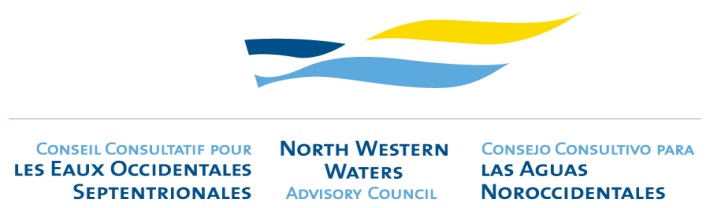 1. Action points
The working Group will draft advice for the COM on setting the fishing opportunities for 2019 based on the discussion. 

The NWWAC to follow-up the discussions in the Regional Group on King scallops
2. Input draft advice ‘Addressing Choke Risk in NWW after exemptions’
3. Setting objectives for a FG on King Scallops
5. Summary of Action Points
Thank you
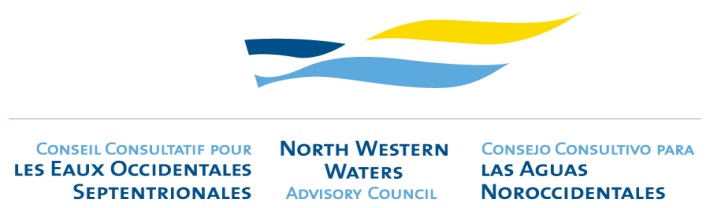